Book of DanielClass 9 – Chapter 8Winter 2023
Summarize the vision of Daniel 7.

What is the interpretation?
Daniel 7- Vision of the Four Beast
Daniel 7
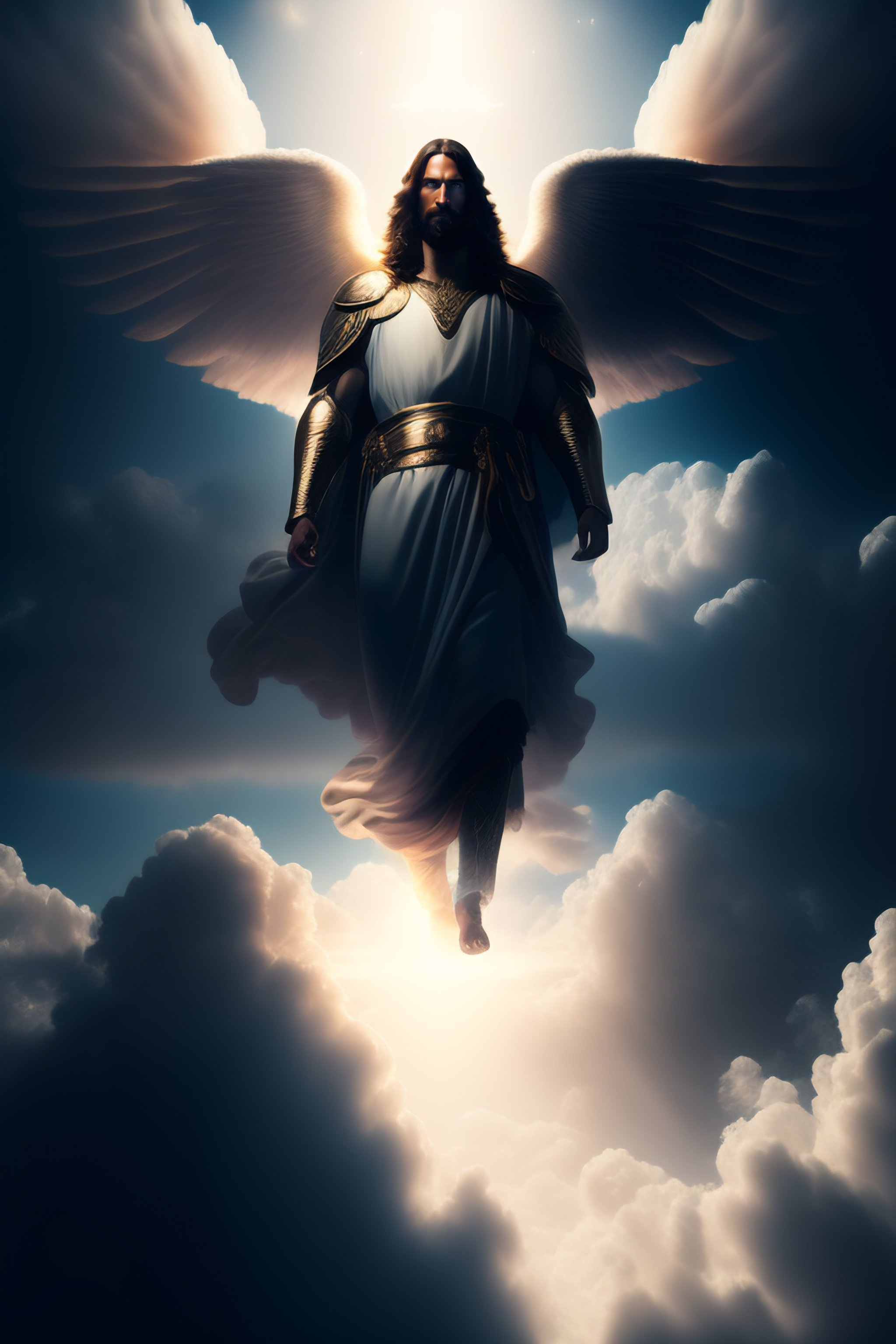 1. Recruited to Serve in Babylon
8. Daniel’s 2nd Vision
9. Daniel’s Prayer
10-12. Daniel’s 3rd Vision
Daniel – Rough Outline
Ch 7-13:  Vision
Style
Ch 1-6:  Story
HEBREW
HEBREW
ARAMAIC
The Book of Daniel (Structure)
Ch. 1-6: Story
Ch. 7-12: Vision
Style:
Ch. 2-7
Aramaic
Ch. 1 Hebrew
Ch. 8-12
Hebrew
Language:
Prologue
God rules in the kingdoms of man.
God preserves His sacred people.
Theme:
Where are we in Daniel 8
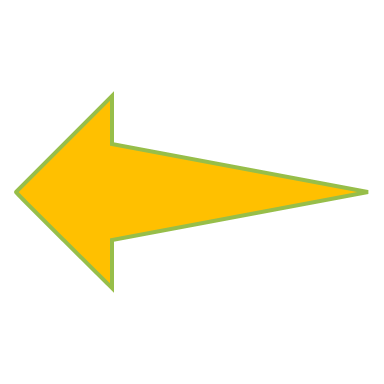 Daniel 8 – Vision of the Ram and Goat
Let’s read the text together…

Make a list of all the similarities to Chapter 7

Make another list of all the differences.
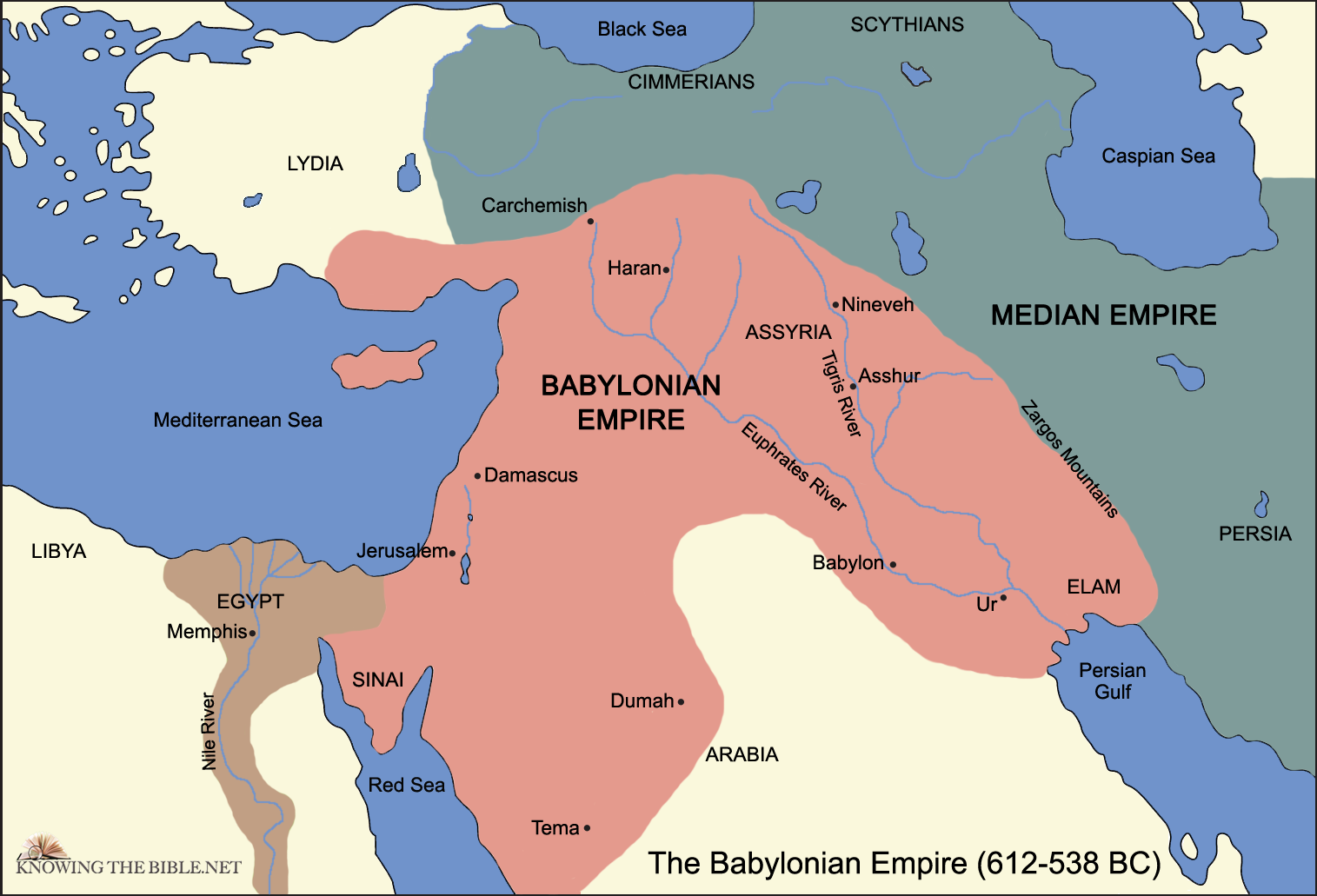 Daniel 8
Daniel “in” Susa (8:2) eventual capital of Persian Empire
Ram a common symbol in Persian iconography
Two horns (8:3, 20)- Medes and Persians 
From the east (8:4)
Capture Babylon in 539 BC (5:28-31)
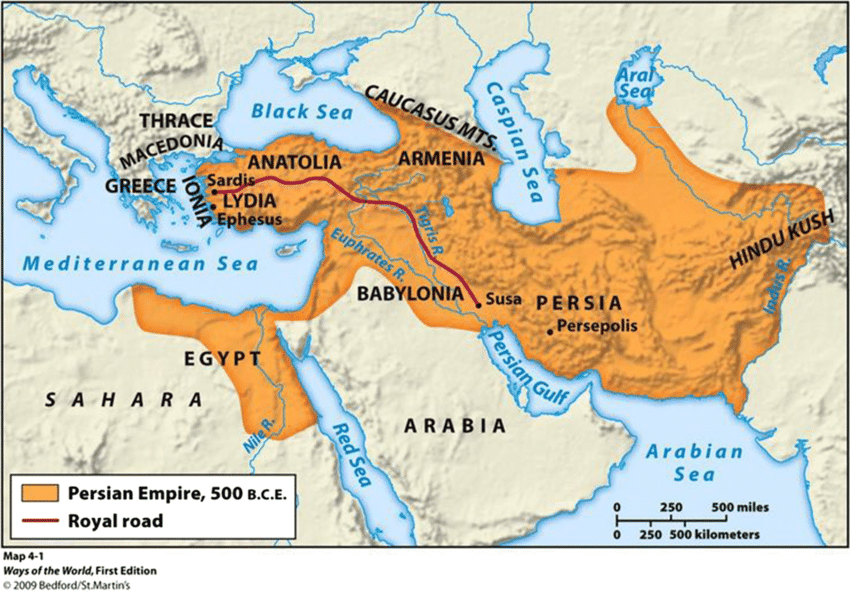 Daniel 8- The Goat
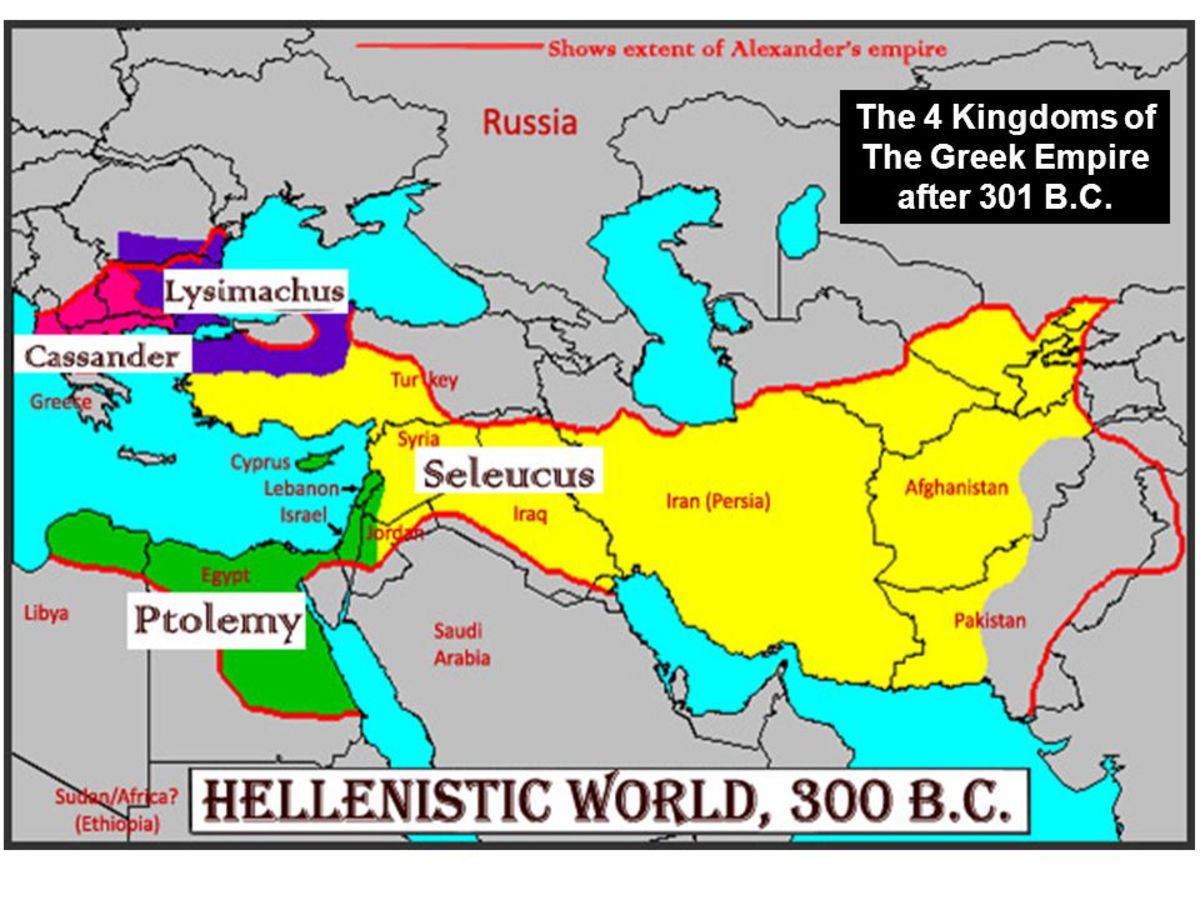 Daniel 8- The Little Horn
Antiochus IV (Epiphanes) a king of the Seleucid Dynasty (r.175-164 BC) used his cunning and cruelty against the Jews 

Infamous for defiling the sanctuary, murdering those with copies of the Torah 

Suffering for transgression (8:12, 23) 

”For how long?” (8:13-14) – 2,300 evenings and mornings (not forever)
Daniel 8- Ram, Goat, & Horn
How is Chapter 8 continuing the message of the Book of Daniel so far?
How is Chapter 8 a shift in the message?
What would the original readers take from this chapter?
What do we learn from this chapter and how should we respond?
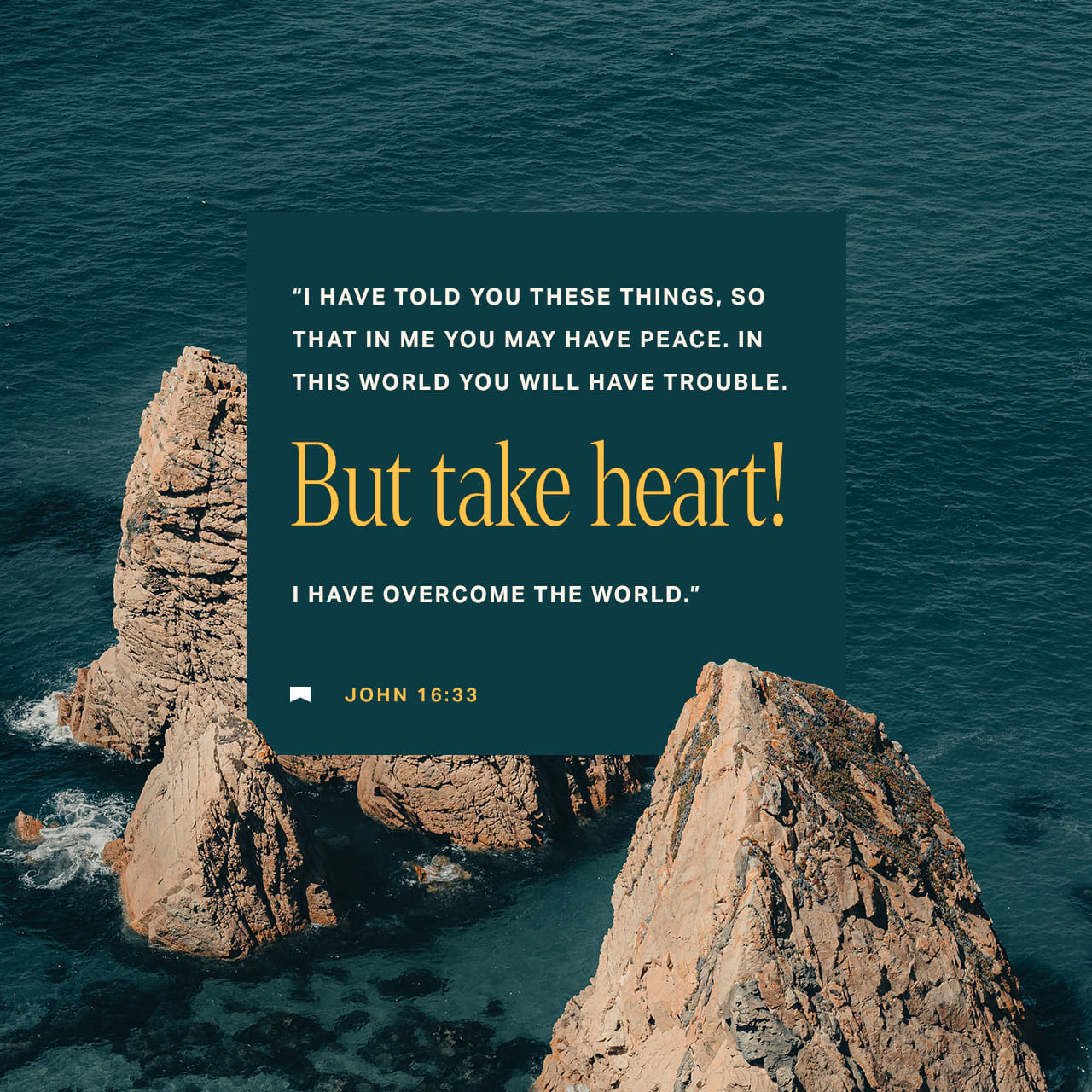 The Book of Daniel
Homework: Chapter 9 (Daniel’s Prayer for His People)
Daniel: Class Schedule
Ten Words Bible Class
15